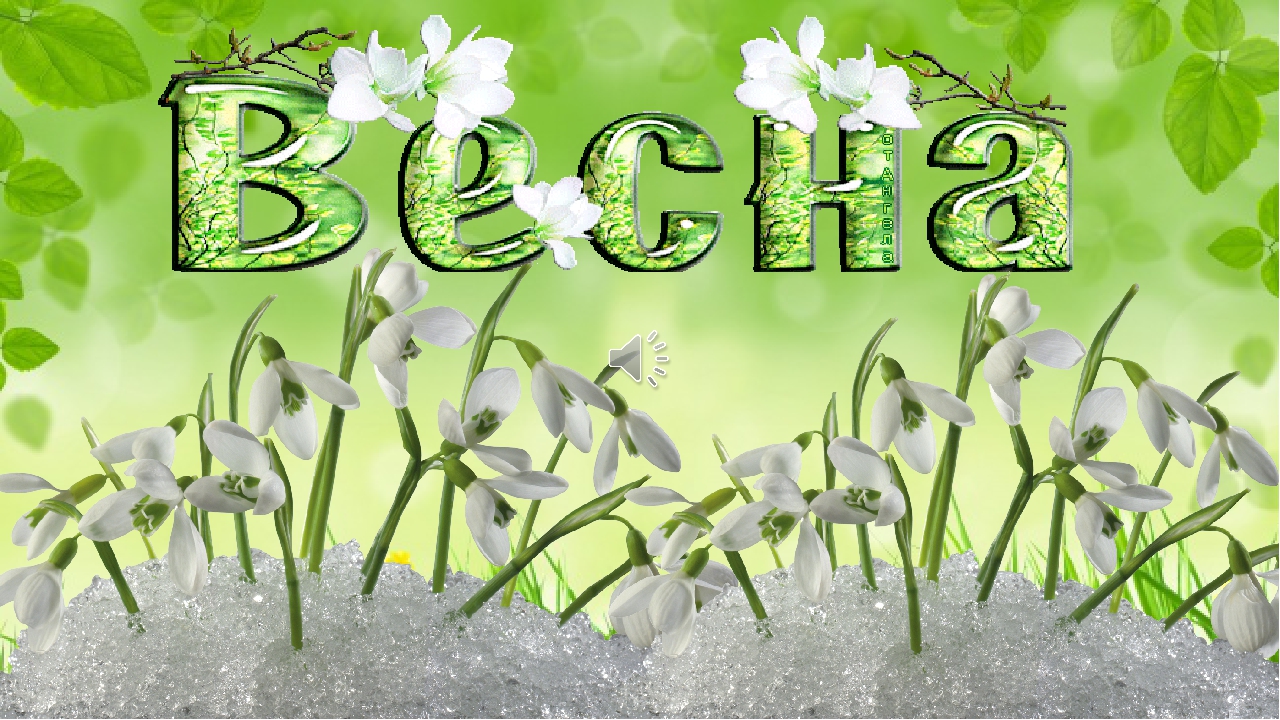 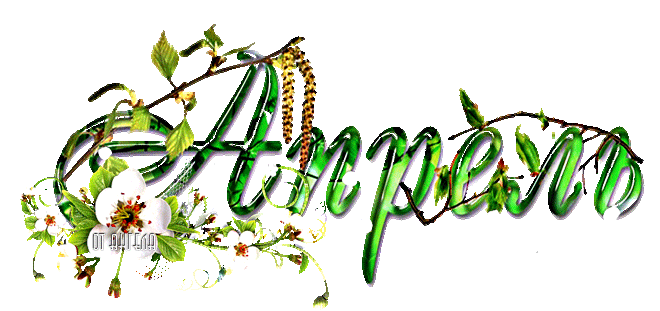 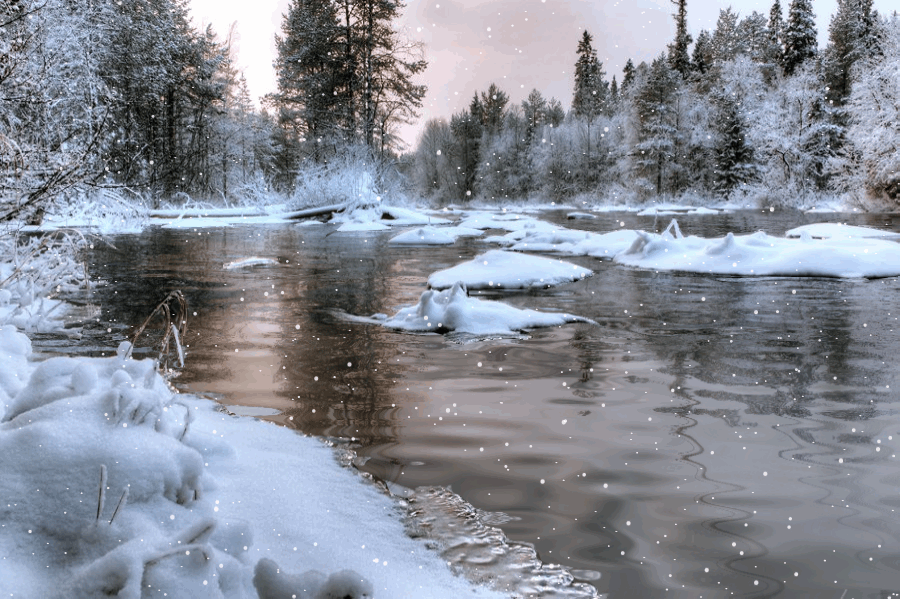 ЗИМНИЙ СНЕГ ЕЩЁ ЛЕЖИТ,
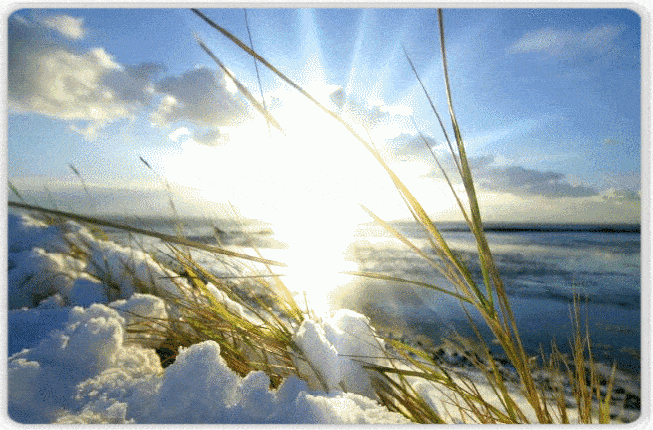 НО УЖЕ ТЕПЛЕЕ.
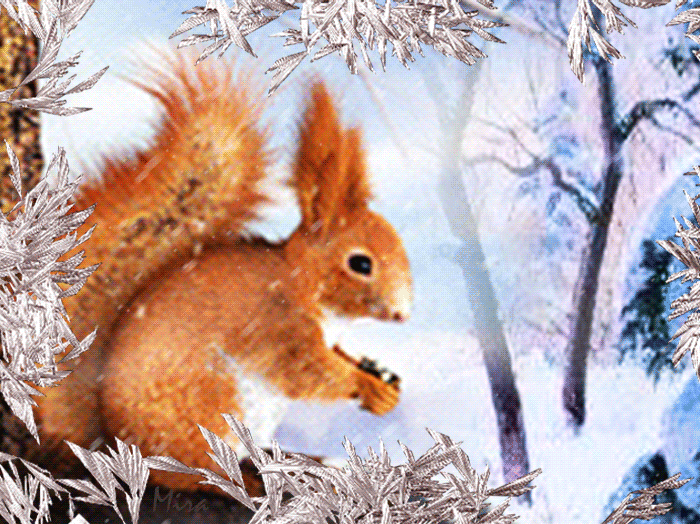 ШУБКУ ПОМЕНЯТЬ СПЕШИТ
БЕЛОЧКА СКОРЕЕ.
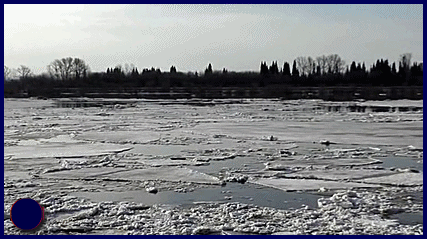 ЛЬДИНЫ НА РЕКЕ ТРЕЩАТ,
УПЛЫВАЮТ, ТАЮТЮТ,
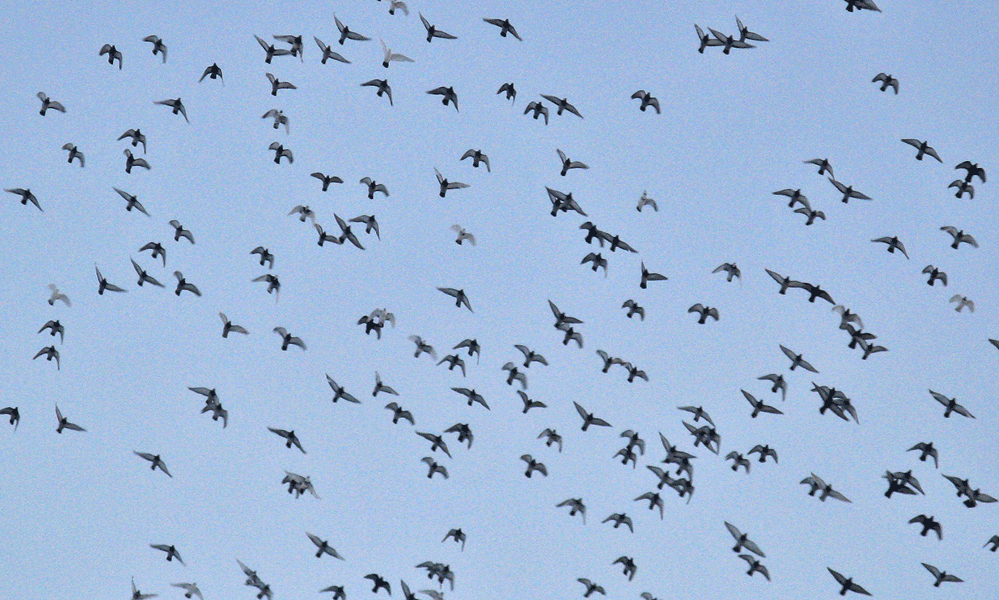 ИЗ ДАЛЕКИХ СТРАН НАЗАД,
ПТИЦЫ ПРИЛЕТАЮТ!